Changement global et migrations environnementales
Intervention de François Gemenne

 Professeur à l’Université de Liège, spécialiste en géopolitique de l’environnement, membre du GIEC et directeur du projet « Politiques de la terre à l’épreuve de l’Anthropocène » au Médialab de Sciences Po. 	
	
Conférences inter académiques Lettres-Histoire
Vendredi 24 janvier2020, Lycée léonard De Vinci- Levallois-Perret
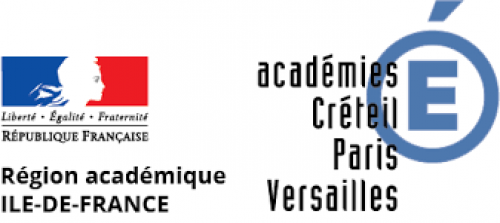 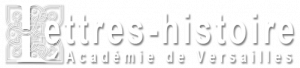 les ODD : simple toile de fond ou levier d’action ?
Catastrophes naturelles, recherche d’un meilleur confort, exode rural?  clarifier ce qu’on entend par migration Environnementale
Quelle articulation des causes environnementales , politiques, socio-économiques, psychologiques  ? mettre à jour l’aspect multicausal de ces migrations
Questionner le statut de déplacé /réfugié climatique
Quelles solutions rechercher pour un monde plus durable face aux changements globaux ?
Les enjeux sur nos modes d’habiter, nos mobilités, nos modes de production, de consommation, de gouvernance : quel impact du changement climatique ?
L'aspect multiforme de ces changements qu’on ne peut réduire au seul changement climatique  : quelle approche systémique ?
Constats des changements imprimés aux écosystèmes par l'anthropisation : une ère de l’Anthropocène ?
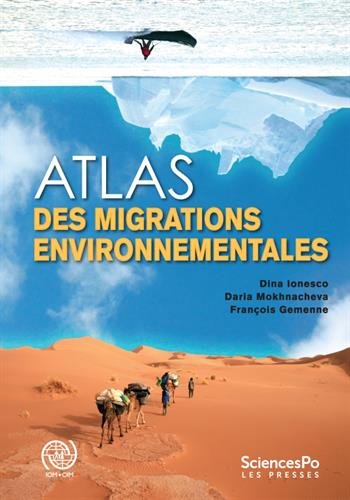 Cerner les composantes d’un déplacement :
- l’espace (des allers simples, des allers-retours, des circulations, des distances courtes, longues, des trajets avec ou sans étapes…)
- le temps (durées et fréquences diverses), 
- l’organisation (les moyens de transports mobilisés) 
la motivation ( entre désirs et contraintes)
2016
Changement climatique, érosion de la biodiversité, évolution démographique, urbanisation, pollution atmosphérique, détérioration des sols, catastrophes naturelles, accidents industriels, crises sanitaires, mobilisations sociales, sommets internationaux… Voici le premier atlas réunissant l’ensemble des données sur la crise écologique de notre temps. 

Présentation de l’éditeur, Presses de Sce Po 
Aout 2019
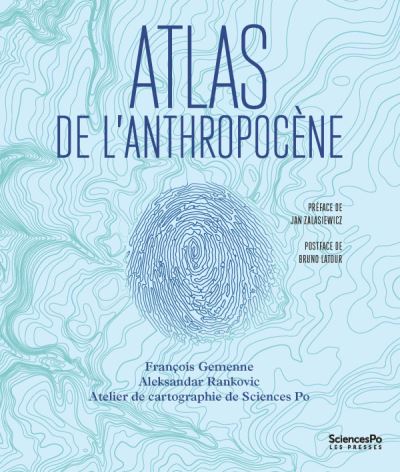 2019
Changement global et migrations environnementales
Intervention de François Gemenne

 Professeur à l’Université de Liège, spécialiste en géopolitique de l’environnement, membre du GIEC et directeur du projet « Politiques de la terre à l’épreuve de l’Anthropocène » au Médialab de Sciences Po. 	
	
Conférences inter académiques Lettres-Histoire
Vendredi 24 janvier2020, Lycée léonard De Vinci- Levallois-Perret
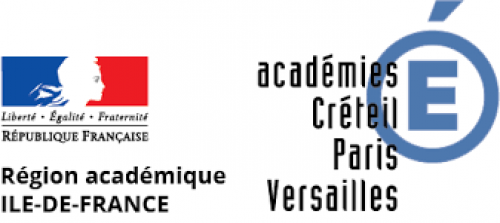 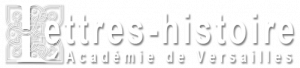